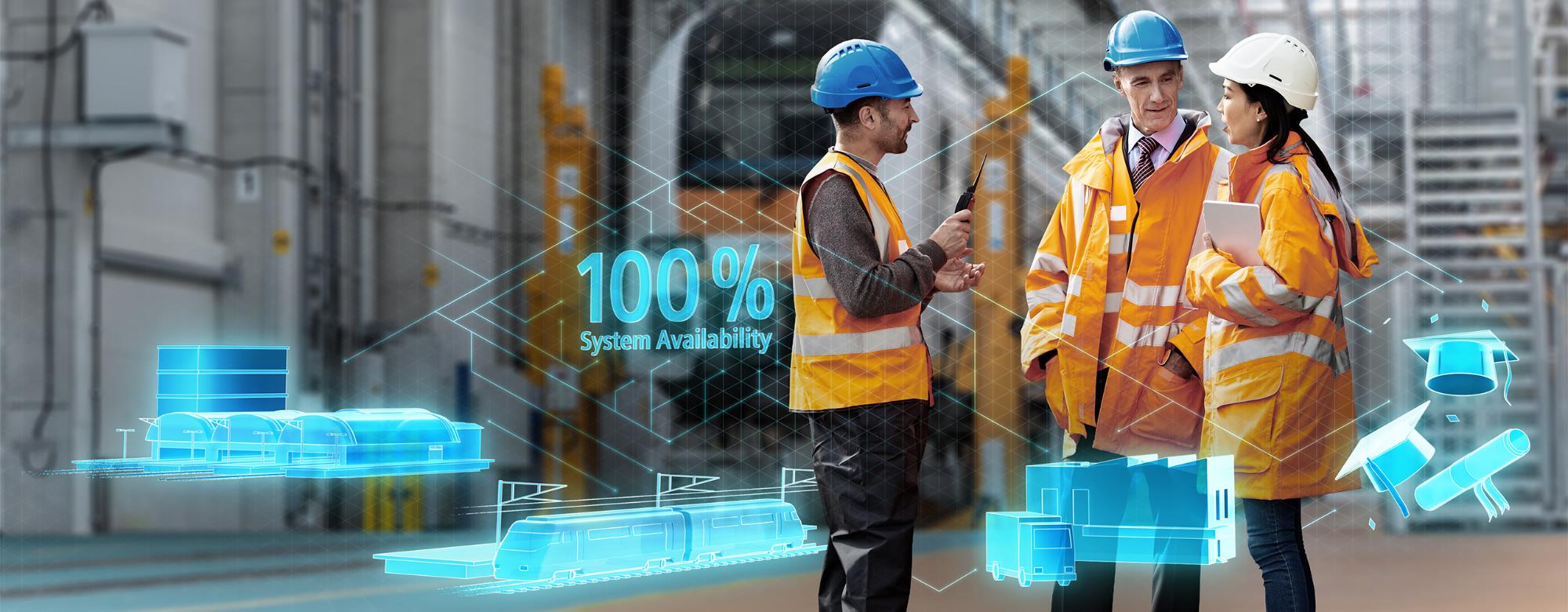 Альянс 100% технической готовности.
Открытая экосистема Siemens Mobility для железнодорожного транспорта.
© Siemens 2020
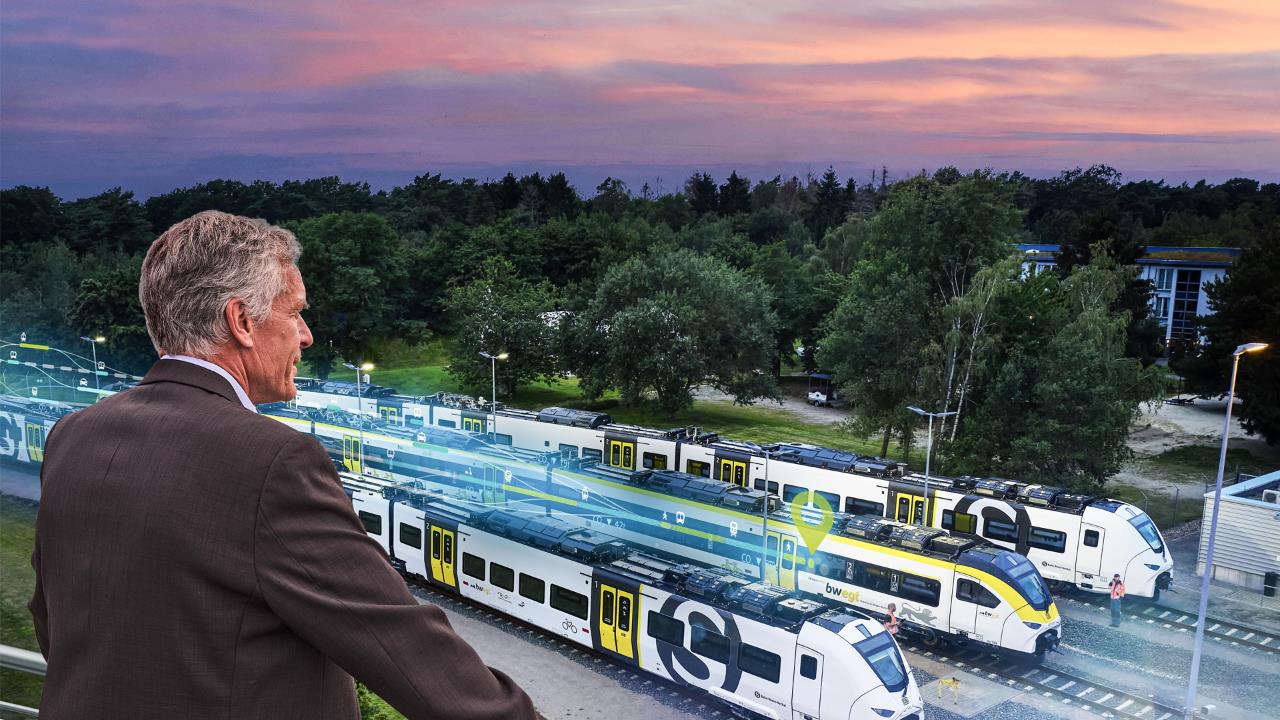 Для обеспечения комплексной безопасности движения необходимо найти решение для ключевых задач
Достижение высокой технической готовности в масштабе всей системы
Повышение эффективности перевозочного процессаи технического обслуживания
Защита инвестиций в условиях меняющейся экономической конъюнктуры
Стр. 2
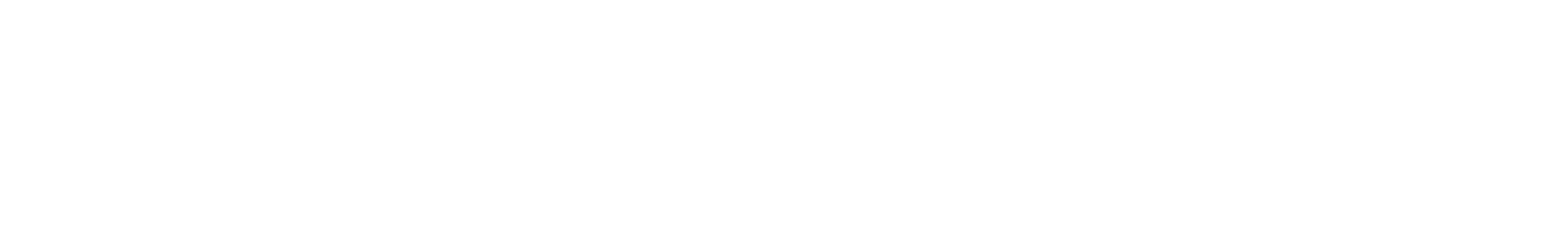 Новый подход к решению задачи: Масштабное коллективное взаимодействие
Ключевые участники:
Производители​
Поставщики
Перевозчики
Партнеры
ВУЗы
… вносят свой вклад в виде: 
Навыков
Знаний
Инноваций
… и создают общую ценность за счет обмена:
Процессами
Технологиями
Ноу-Хау
Цифровыми платформами
Альянс 100% технической готовности
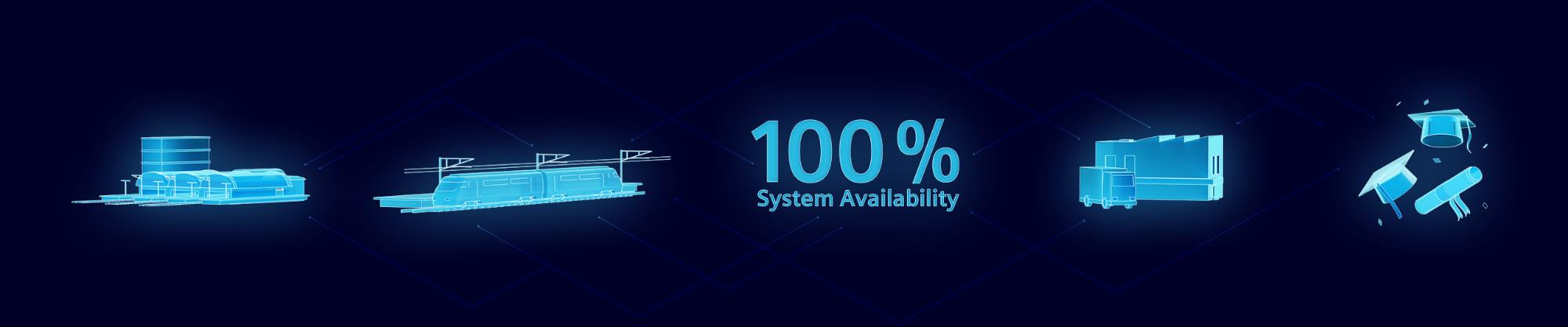 Стр. 3
© Siemens 2020
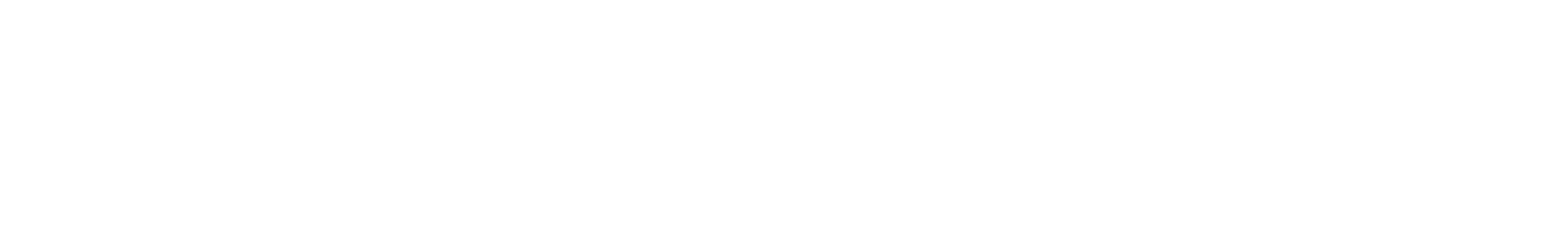 «Альянс 100% технической готовности» – открытая экосистема на основе цифровых технологий
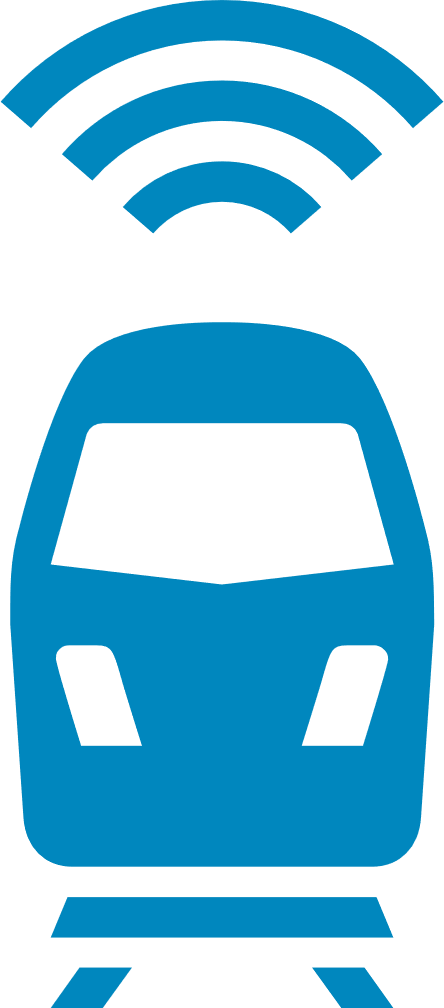 Предиктивные технологии ТО
Автоматическая диагностика
Глобальная сеть проектов и обмена опытом
Мониторинг и анализ данных
Удаленное подключение
Мобильные решения для технического обслуживания
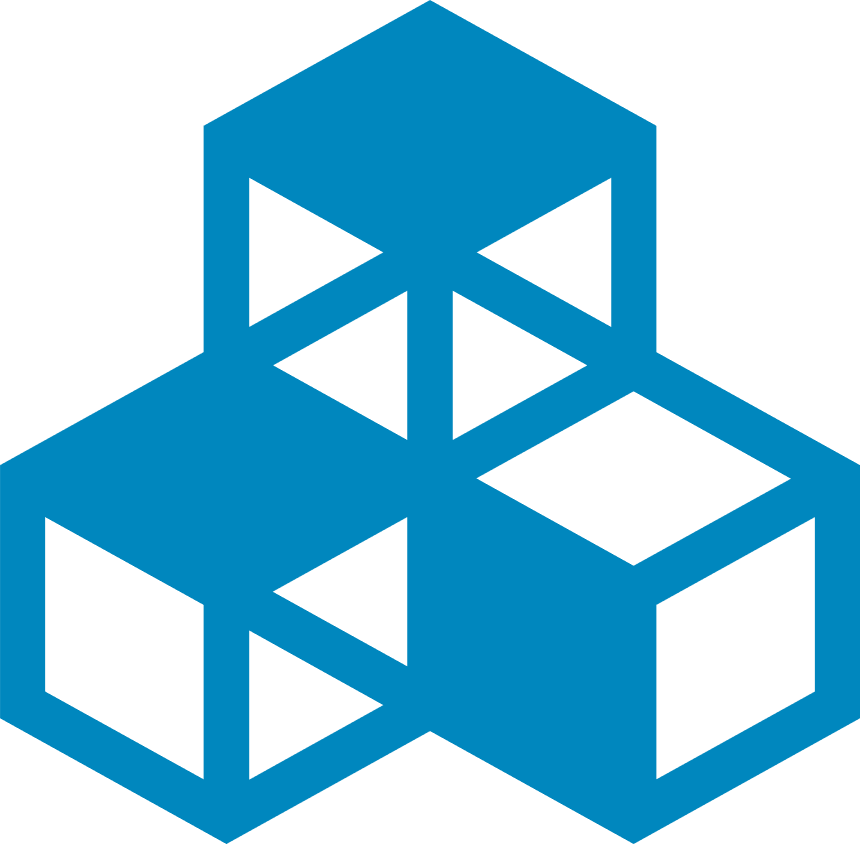 Интегрированная системаменеджмента
Безбумажные технологии
ЖЕЛЕЗНАЯ ДОРОГА
Кибербезопасность
ПОДВИЖНОЙ СОСТАВ
ЖДИНФРАСТРУКТУРА
Цифровые процессы обеспечения запасными частями
Стр. 4
© Siemens 2020
Цифровая платформа Railigent® помогает заказчикамво всем мире обеспечивать безопасность движения
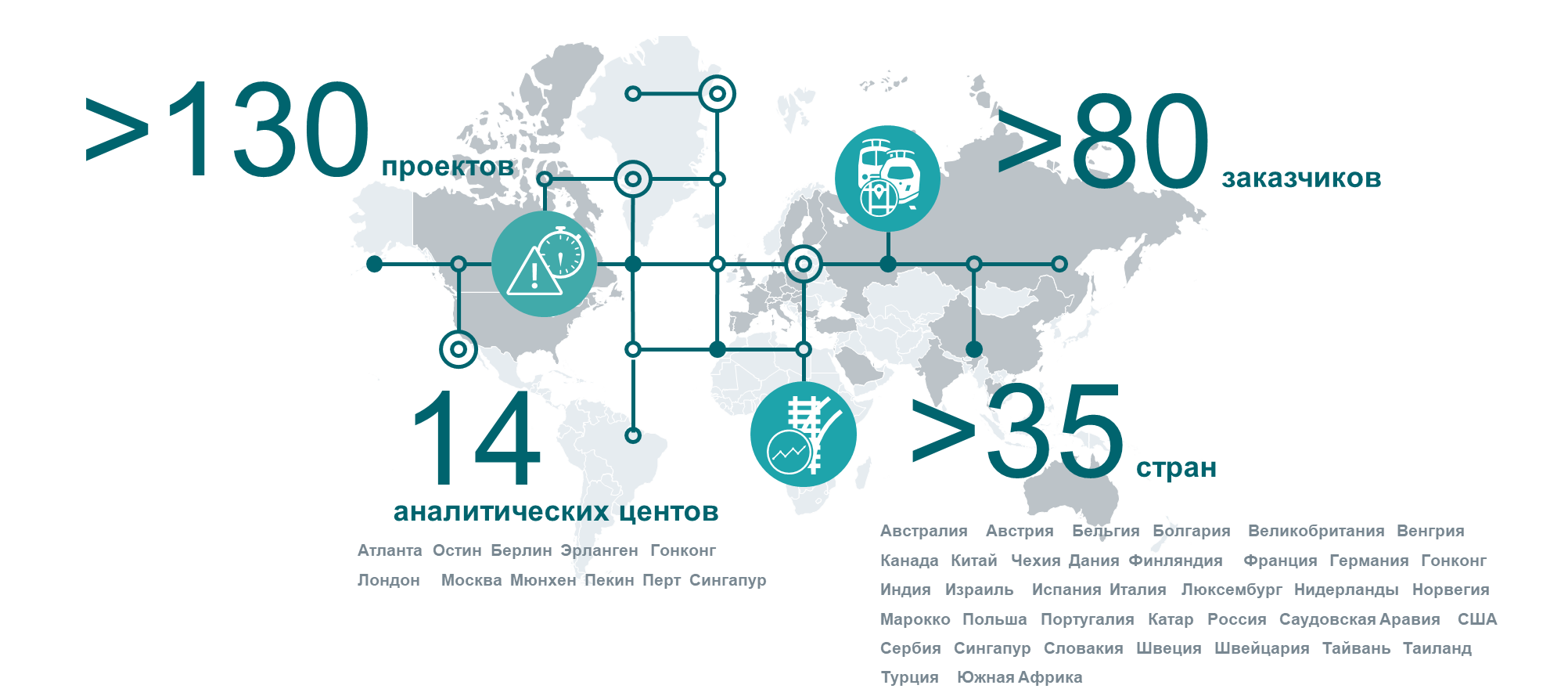 Стр. 5
© Siemens 2020
Поезда «Сапсан»

Пробег парка:60 миллионов километровс 2009 года
12 миллионов километров без опозданий(> 5 минут)
Стр. 6
© Siemens 2020
Ключ к обеспечению устойчивой работы железнодорожного транспорта – масштабное взаимодействие для достижения 100% технической готовности.
© Siemens 2020 |